GM ReportFiscal and Management Control BoardSeptember 18, 2017
Agenda
Introduction
Observations
KPIs
Week one
Tuesday, September 12
Green Line/Hynes to Arlington
Silver Line/Washington Street to Dudley Station
Route 45 bus from Dudley to Ruggles
Route 43 bus from Ruggles to Transportation Building
Red Line South Station

Wednesday, September 13
Daily Hynes to Arlington on the Green Line

Thursday, September 14
Kenmore to Saint Paul on the Green Line

Friday, September 15
Daily Hynes to Arlington on the Green Line
Saturday, September 16
Hynes to Park Street on the Green Line
Park Street to Kendal/MIT on the Red Line
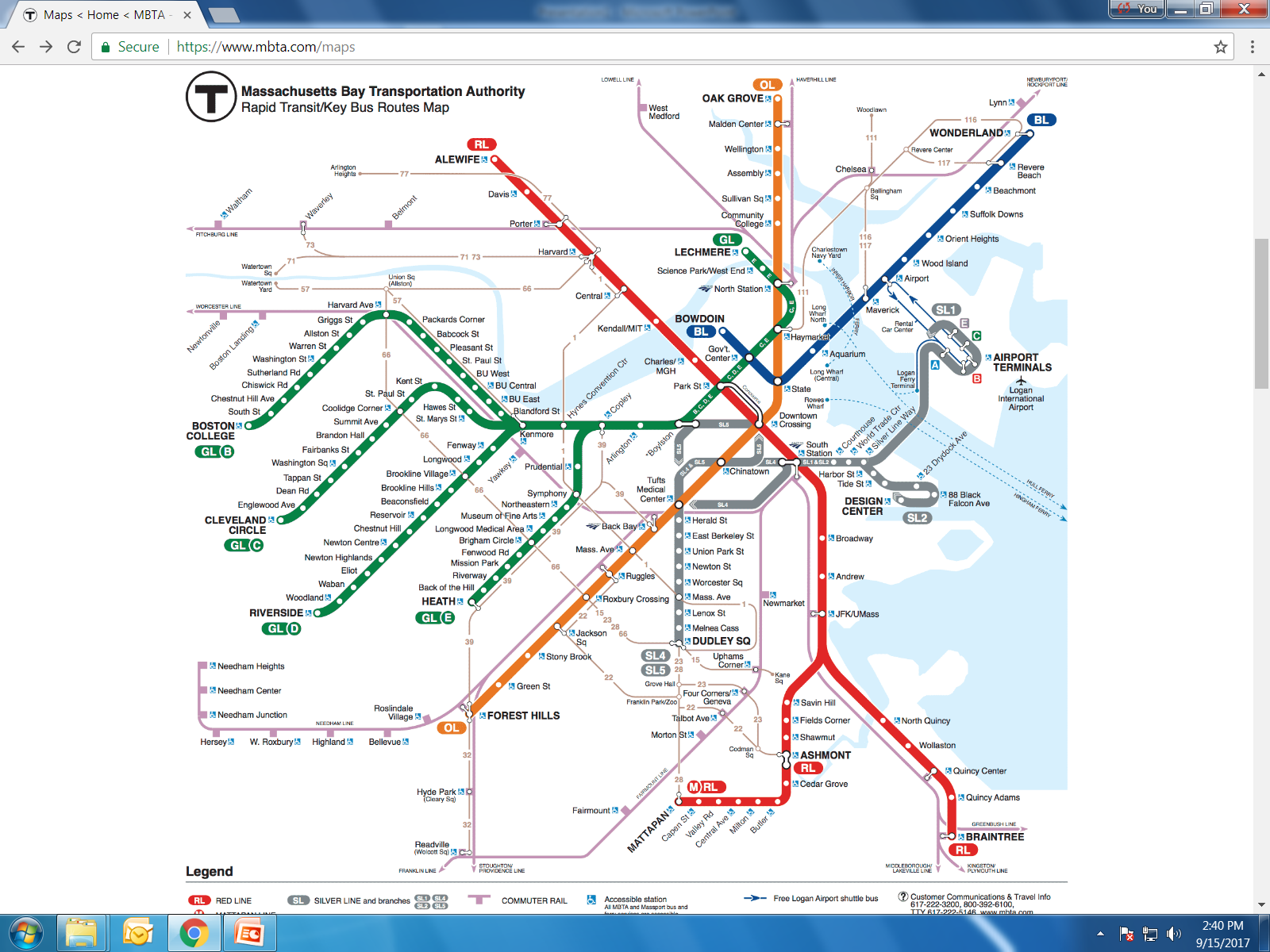 Observations
MBTA staff: 
Hard working
Dedicated to the mission
Tremendous progress made
Needs and challenges still exist
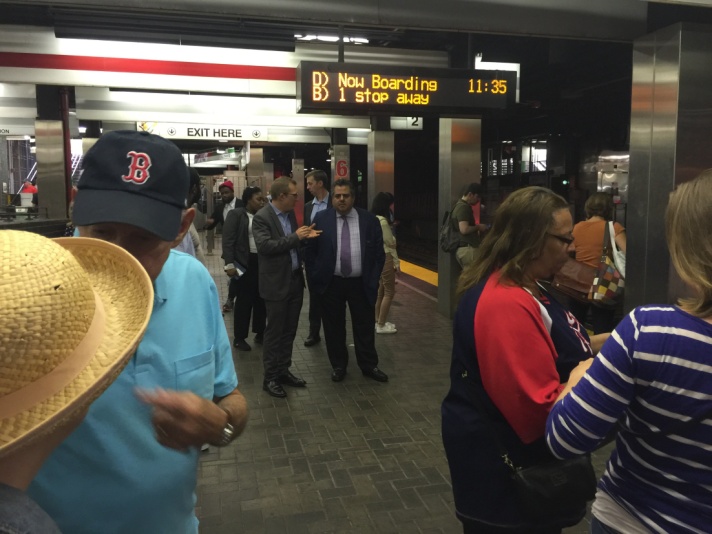 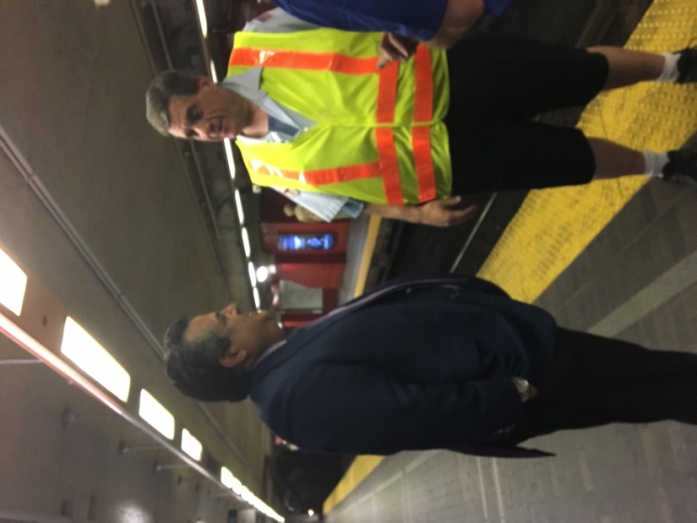 Observations
Customers: 
Two recurring themes:
Customers demand a reliable system
Notion exists among some that we don’t care
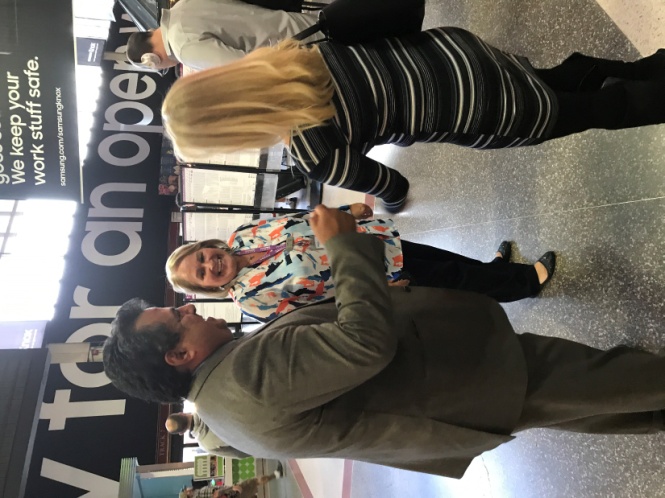 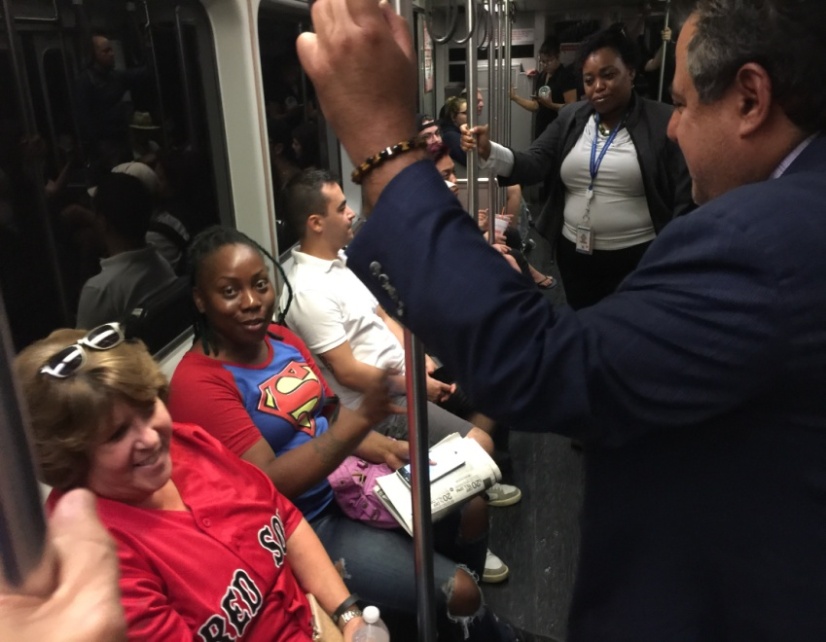 Key Performance Indicators
Organizational Transformation

Human Capital

Customer Experience and Performance

Capital Delivery and State of Good Repair
Organizational Transformation
Continue forward progress on transformation

Maintain financial discipline

Advance new initiatives with a focus on customers
Human Capital
Fill existing key personnel vacancies

Retain and develop existing talent and institutional knowledge

Attract new talent
Customer Experienceand Performance
This is the focus for all of our collective efforts

Will be hiring a senior customer experience lead

Further improve metrics to measure and assess our performance by our customers
Capital Delivery/State of Good Repair
Spending capital dollars to maintain and modernize

Investments for the long term; impacts felt widely

Change the narrative of the MBTA
Confront the notion that we don’t careNothing is further from the truth: We Care